New Faculty Orientation
…how to succeed at research and creative activity and have a little fun along the way

Holly Wichman
Department of Biological Sciences
Institute for Modeling Collaboration and Innovation
A little bit about me
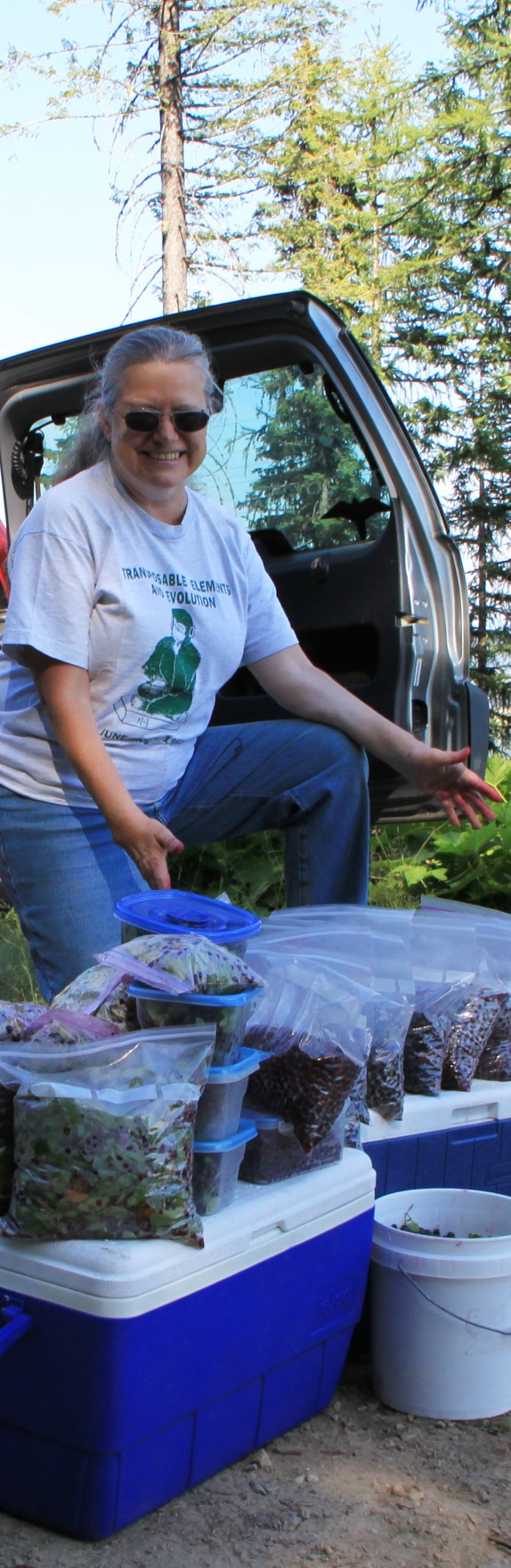 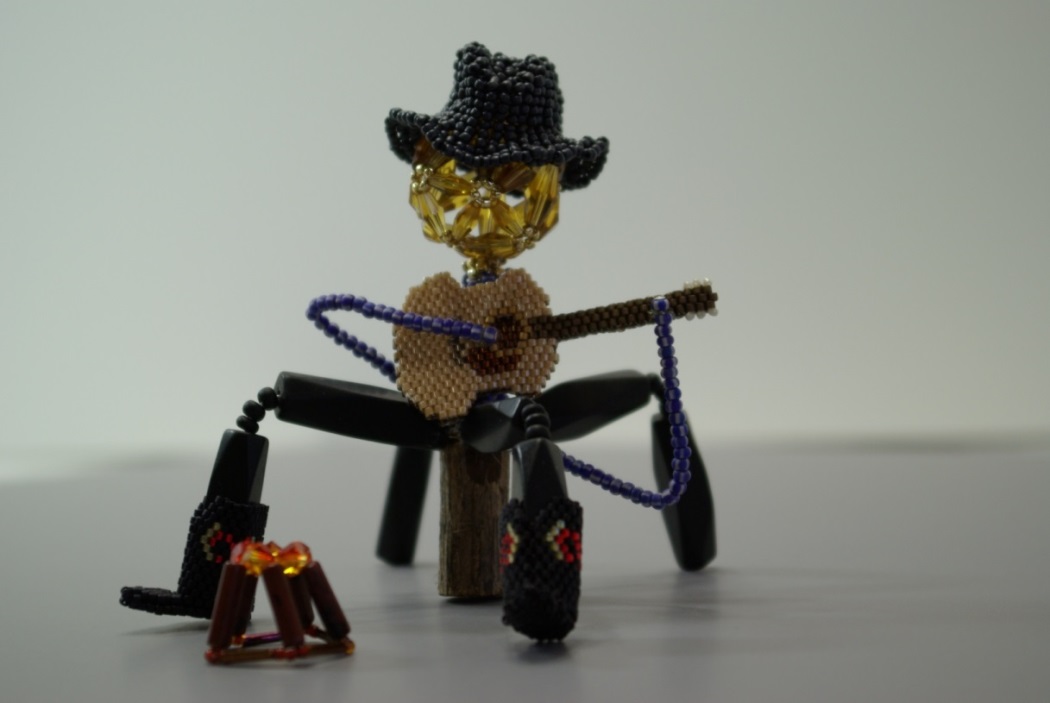 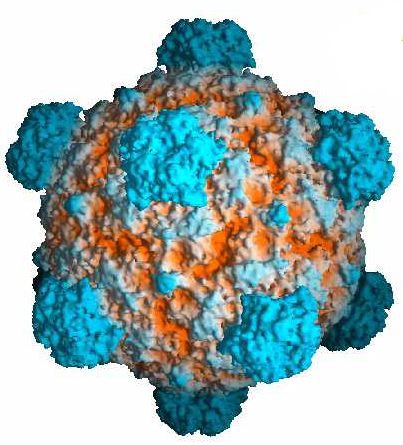 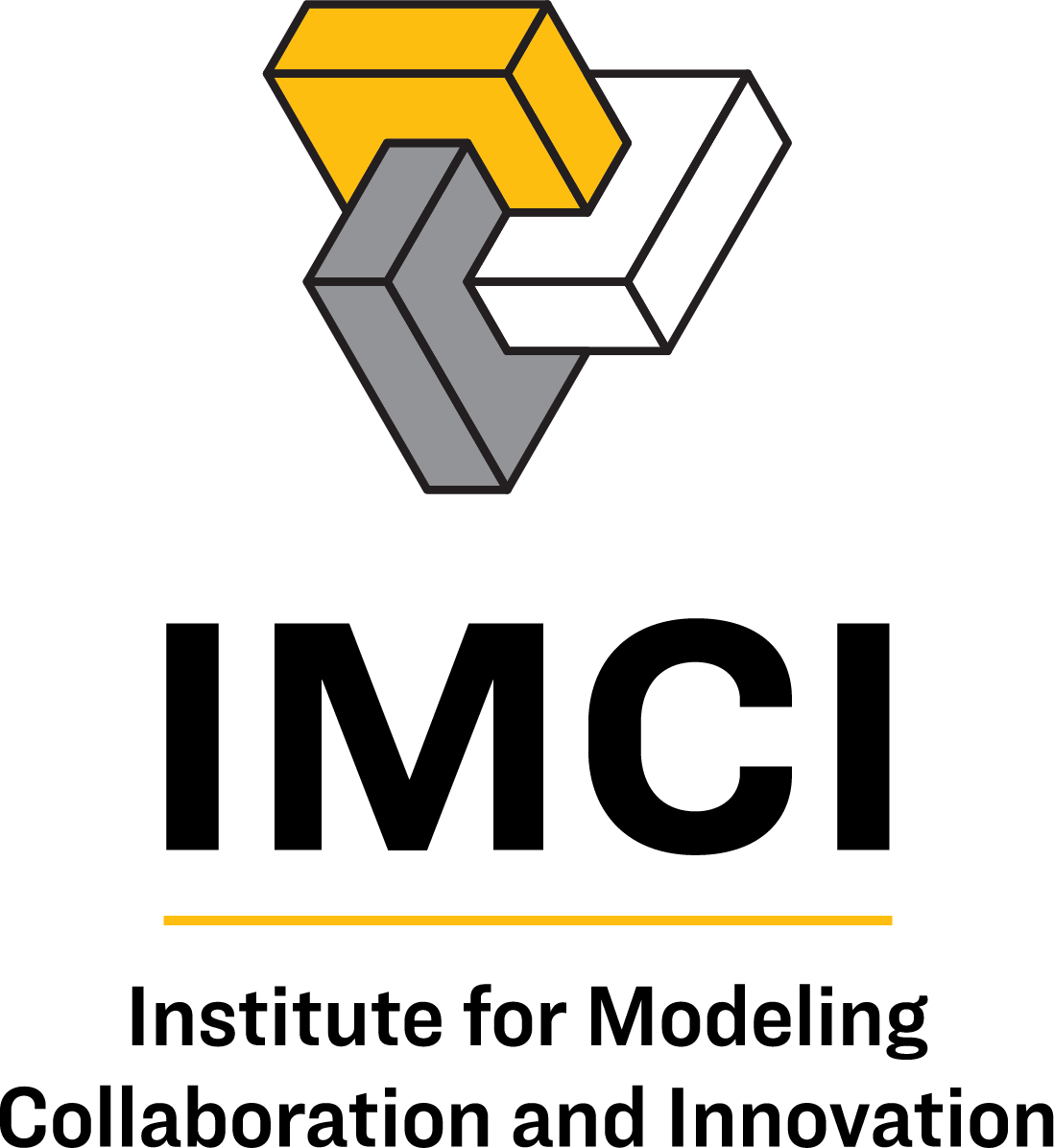 You are already a success
Time
The great dividing line between success and failure can be expressed in five words; “I did not have time”.
Franklin Field
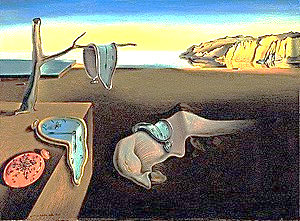 Make good use of your timePoor use of time is the biggest impediment to tenure and to successful research
IMAGE: https://en.wikipedia.org/wiki/The_Persistence_of_Memory
Importance
IMPORTANT and URGENT
IMPORTANT and NOT URGENT
Urgency
NOT IMPORTANT and URGENT
NOT IMPORTANT and NOT URGENT
redrawn from Seven Habits of Highly Effective People
IMPORTANT and URGENT
Crisis
Stress
IMPORTANT and NOT URGENT
Focus
Productivity
NOT IMPORTANT and URGENT
Illusion
Distraction
NOT IMPORTANT and NOT URGENT

Escape
from Seven Habits of Highly Effective People
IMPORTANT and NOT URGENT
Try so spend most 
of your time here.
If you don’t do it when it is here, it moves here
Have a plan
Put it in writing
Break it down into bite-sized chunks
Annual plan / weekly goals
Say it out loud to someone else
Use the buddy system to set goals
Have a plan
Have a plan
Include life in your plan
Partners
Family and friends
Self
Schedule your research and writing time
You need to know the rules if you are going to win the game
Communicate with your chair and the senior members of your department
Find mentors and role models 
Reciprocal peer mentoring
Pay attention to your annual and 3rd year reviews
Make sure your job description accurately reflects your job and  your use of time
You need to know the rules…
What is expected of you in terms of grant funding and publications / exhibitions?

Do you need to demonstrate independence from you graduate / postdoc mentors?

How is collaborative research credited in your unit?
Keep track of what you accomplish
Keep running lists:grants submitted / fundedprojected and actual expenditurespublications(funding cited, student authors) anything you will need to report
Celebrate what you accomplish
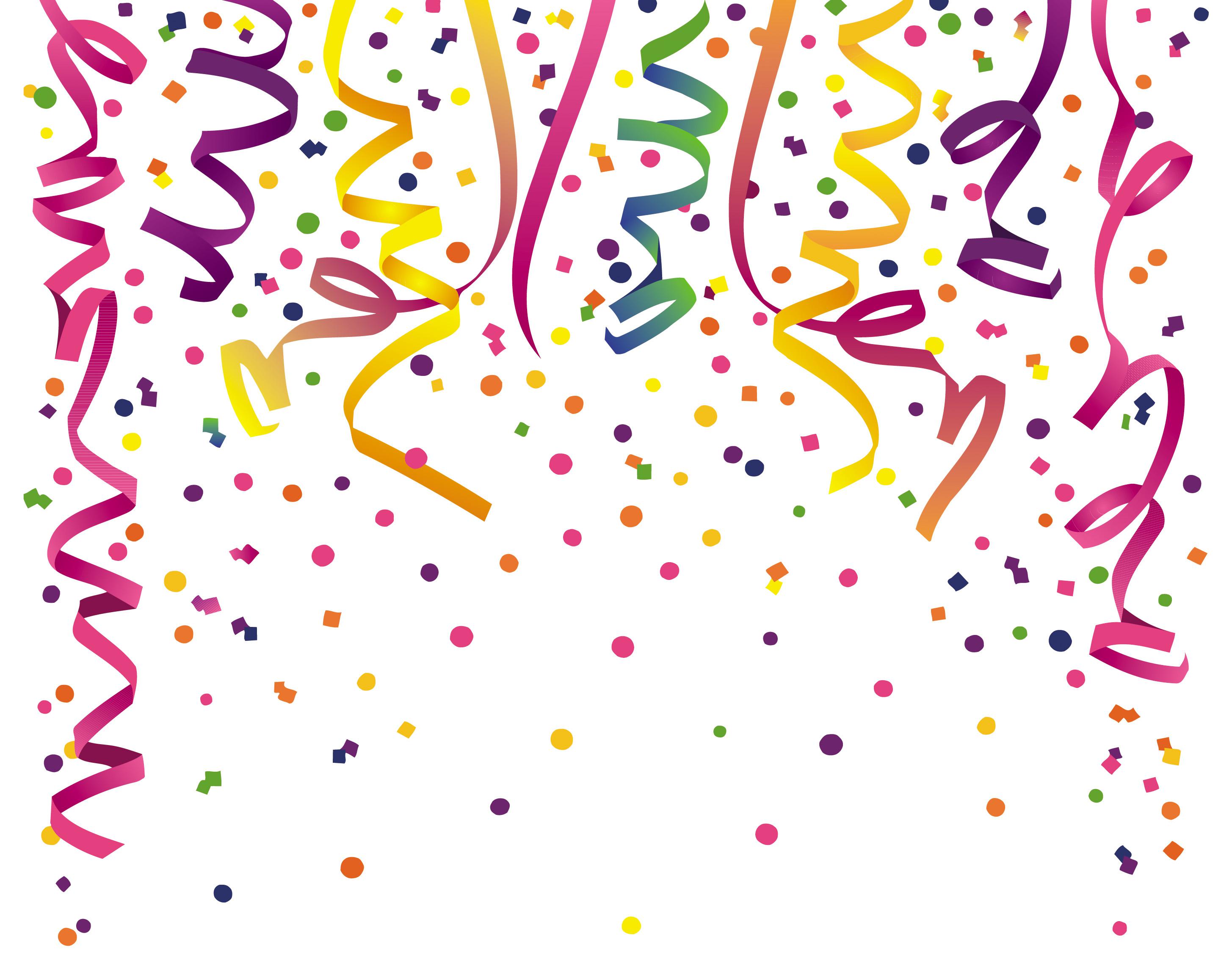 1st graduate student
Submitted a paper
Published a paper
Submitted a proposal
Major exhibition
Grant funded
Don’t create emergencies for yourself or others
If it only takes a minute and you will need to do it eventually, just do it now
If it takes more than a minute and you will need to do it eventually, put it on your to-do list or calendar
Respond to requests from staff
A few other pointers
Take care of the people who take care of you
Learn the rules and take responsibility:	compliance	budgets / purchases	hiring / personnel
I      Interdisciplinary
Collaboration
Create synergistic collaborations
You make your own research community
This is a Goldilocks UniversityNot too big, not too small, just right
IMAGE: https://review.firstround.com/the-goldilocks-effect-and-how-to-harness-social-influence
This is a Goldilocks University
Not so big you get lost in the crowd,
Not so small that there is no one to interact with.
It’s just right.
A place where you can make things happen.
Get to Know Your Community
Engage in events where you will meet faculty from outside your own department and college
Sit with someone you don’t know 
Watch the University Events calendar
	https://www.uidaho.edu/events
Sit on University committees (sparingly at first)
Explore the Institutes
Institute for Modeling Collaboration and Innovation (IMCI) 
	https://imci.uidaho.edu/
Institute for Interdisciplinary Data Sciences (IIDS)
	https://www.iids.uidaho.edu/ 
Institute for Health in the Human Ecosystem (IHHE)
	https://www.uidaho.edu/research/entities/ihhe
Aquaculture Research Institute (ARI)
	https://www.uidaho.edu/research/entities/aquaculture
Institute for Innovative Climate Solutions
	https://ics.uidaho.edu/
Ride for the brand
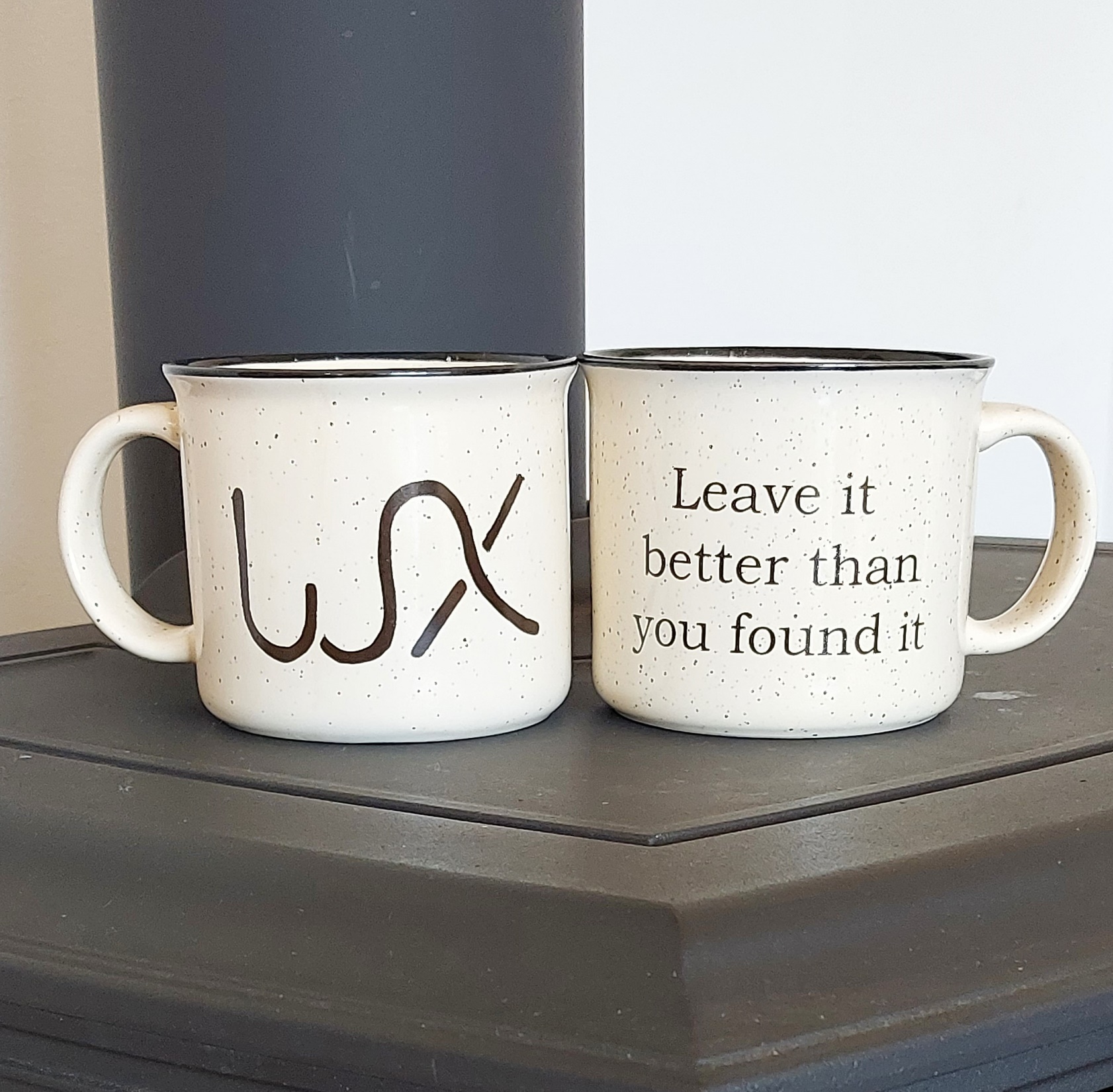 My goal is to be the collegue I want to have
I try not to be a Henny Penny
IMAGE: https://medium.com/@bptaylor52/chicken-little-syndrome-b8641836da78
I am The Little Engine that Could
https://www.penguinrandomhouseretail.com
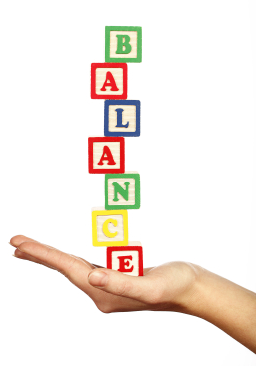 IMAGE: http://mariahcasey.typepad.com/leadermom/